DeFilippis EM, Moayedi Y, Reza N
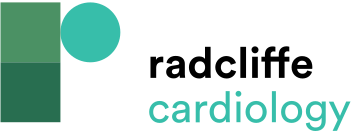 Proportion of Women in Advanced Heart Failure and Transplant Cardiology Training Programmes in the US from 2011 to 2019
Citation: Cardiac Failure Review 2021;7:e05.
https://doi.org/10.15420/cfr.2020.31
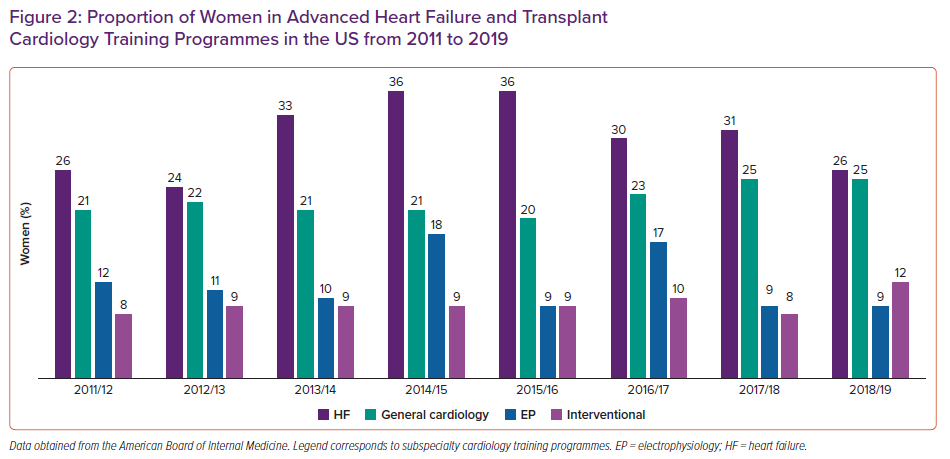